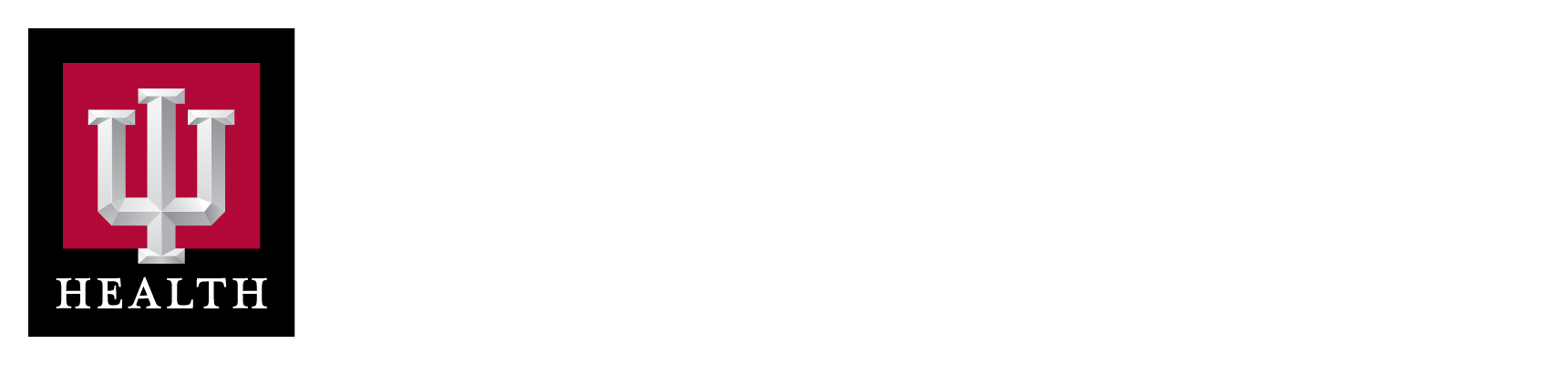 BLOOD BANK TEAM MEETING
06.15.2022
BLOOD BANK STAFFING
2
Open Positions
Days
 1 Lab Assistant
4 MT I/II 
Evenings
2 Lab Assistants (1 accepted the position)
4 MT I/II 
Overnights
2 MT I/II 
Looking at creative scheduling changes
Medasource looking for candidates
Lab executive team is aware of staffing issues and advocating for the lab
Process Improvements – Cerner Overrides
3
A request has been submitted to Laboratory IS to limit Cerner overrides to a team lead and above levels. 
Override exceptions for ABORH pattern mismatch interpretations or changing historical ABORH will not be allowed in the MT1/MT2 Cerner role. This will be a hard stop.

Laboratory IS creating an undetermined type that techs will use for any patient type that does match an excepted blood type pattern. For undetermined blood types, Cerner will only allow the release of universal product blood types for safety.
ABO Second Sample/90-day Disclaimers
4
Incident Issues
 Second samples received in blood bank not drawn at least 1 minute apart
Two samples with same label/accession #
90-day disclaimers not received all the time
Incident report locations; phlebotomy not a location
Immediate Actions
Peds Neurosurgery (highest incident reports) will place two separate orders; ABORH and type and screen
Physician office to directly fax 90-day disclaimer to blood bank;
Check fax daily and file with 90-day disclaimers
Update any PPI 
Reminder – all 90-Day Pre-surgery forms are to be filed at UHBB
Long Term Actions
Requested PPID in all areas that draw blood
Requested Risk Management to add all lab locations so incident reports can be routed to correct lab (Blood bank receives incidents that are not blood bank related)
Projects Update
5
Ortho Update (Vision Instruments) Go-live June 28th
 Validation training completed for Max with UHBB Vision Swift being completed this week 
Online Training in progress on Ortho Max, see email
This week we will start hands-on training after on line training completed
We will only train on Max and provide refresh training on Vision (RH Vinny and UH Veronica) as requested
Adult AHC New Hospital - Submitted workflows
Blood product receiving and distribution
Inpatient sample flow
Supplies 
Cerner Electronic QC 
 build still in progress
Special Payment Bonus
6
Gun Violence
7
Support is availableWe encourage you to take advantage of the extra support made available to our IU Health team. Explore the IU Health My Well-being page where there are a variety of services available to support your body, mind and spirit. Whether you would benefit from talking to someone, need help finding better work-life balance, or want to help a coworker dealing with difficult emotions, there’s a resource for you.

We are committed to your safety
There are several security measures in place to keep our team members, patients of all ages and visitors safe. IU Health academic health center Police Department supports the safety of the downtown region with patrols, metal detection and security screenings, behavioral response practices, and more. Read about how IU Health remains committed to providing a safe environment for team members.

Resources to help you remain alert and prepared
Update your AlertMedia profile and download the app. As the organization’s emergency alert system, this is how you will be notified of a serious incident.
Review the active shooter quick drill with your team. 
Stay up-to-date on trainings and resources available on eLMS.
Become familiar with security phone numbers – save them in your phone or know where to locate them on your badge tag.
Review the full library of resources in the documents section of the Safety, Security and Police Teams Page.
COVID Testing Portal and COVID Pay Ending
8
COVID-19 pay program, Virtual Screening Clinic to end-IU Health will end the temporary COVID-19 pay continuation program and the Virtual Screening Clinic associated with it, marking another point in return to non-emergency operations. -Beginning Sunday, June 19, no new instances of COVID-19 pay will be offered. Team members receiving COVID-19 pay or enrolled in the program before June 19 will qualify for COVID-19 pay either through their return-to-work date or for a maximum of 10 days. Team members who are unable to return to work after 10 days may work directly with their leader to determine support for personal needs.
9
Riley Children’s Health has earned distinction in the U.S. News & World Report’s (USNWR) Best Children’s Hospitals rankings for 2022-23.
 Nationally ranked in 10 out of 10 pediatric specialties.
3 programs ranked in the top 10 – Urology at #3, Cardiology & Heart Surgery at #6, and Pulmonology & Lung Surgery at #7.
5 specialties ranked in the top 15 and 7 in the top 25.

Today at 12:45 pm, team members can attend an in-person celebration event in the Riley Maternity Tower Atrium for a special program featuring remarks from Riley President Gil Peri, Riley physicians and patients and Colts quarterback Matt Ryan. Afterwards, a festive team event with refreshments and music will continue until 1:30 pm.
Values Acknowledgments: Purpose, Excellence, Compassion, Team
10
TEAM:
Thank you to Brenda and Haven for tirelessly volunteering your “Extra” time to help cover open shifts on all three schedules. 
Thank you to Nati and Alia for signing up to work extra during the 2-week tube downtime. 
Thank you Eyerus, Dawn, Jacquie, Zeni, Addy, and Kevin for volunteering to fill in days when help is needed.
Many evening and overnight team members have switched days off to help with staffing when one needs days off. 
Thank you to everyone for hanging in there with your team and volunteering when extra help is needed.
Excellence
Well done to Nati and Aya for their help with scanning project for Dispense Papers
Rachel, Haven, Brenda, Natalie, Renee, Christa and Kristen made the validation and qualification of the Ortho instruments go very well!
Lian, Danette, and Zeni have picked up extra shifts or came in early/stayed late when there have been unexpected staffing challenges on Overnights
Values Acknowledgments: Purpose, Excellence, Compassion, Team
11
Purpose 
Mary and Jane email AHC BB Management when items are running low allowing us to order proactively to ensure we have all the items we need.
Rachel completed the qualifications for the cell washer ultra II.  She has been ensuring the cell washer maintenance while we convert to an updated SOP and applicable QC form.

Compassion
Many team members have shown extra care and compassion to teammates who are struggling with medical challenges.  This care and support makes our team stronger :)
RECOGNITION
12
Congratulations to the new Day Shift Team Lead’s…Natalie Miller and Christa Voliva
June Birthdays
      Jacquie
      Kelli
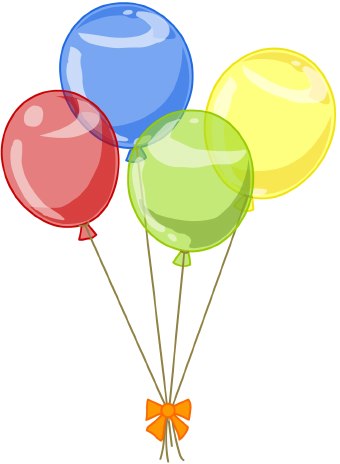